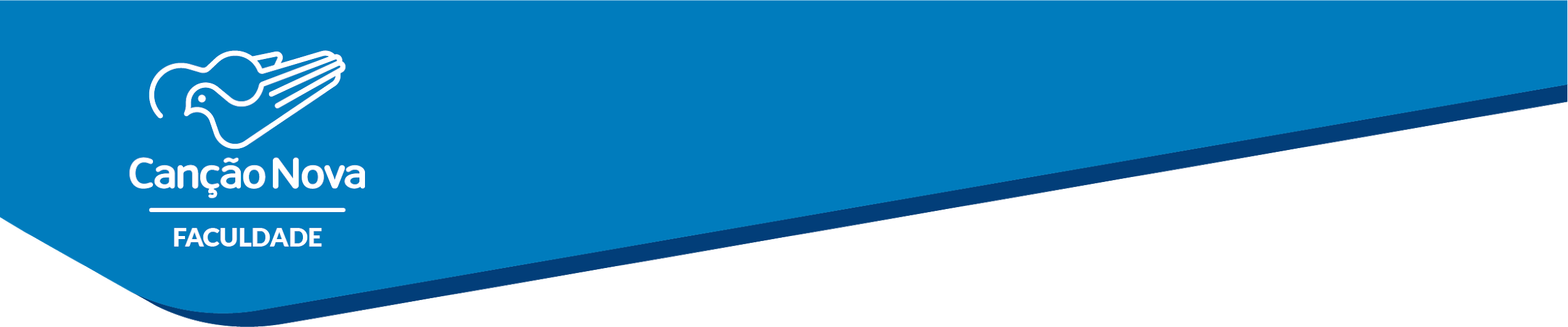 7o. Simpósio de Iniciação Científica
27/08/2022
Título do trabalho (60pt, Arial, negrito)
Autor1, Autor2, Autor3 (28pt, Arial, regular)
E-mail1, E-mail2, E-mail3 (28pt, Arial, regular) 
Faculdade Canção Nova
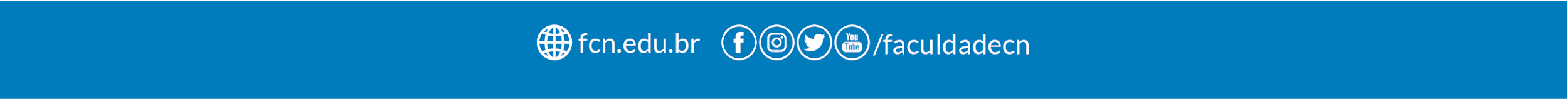